1
Kosmo’Poitou
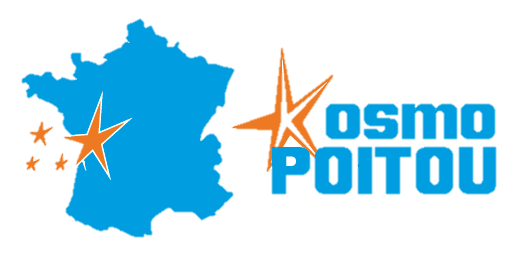 Cassandre DAUGER, Roger NAOUFAL
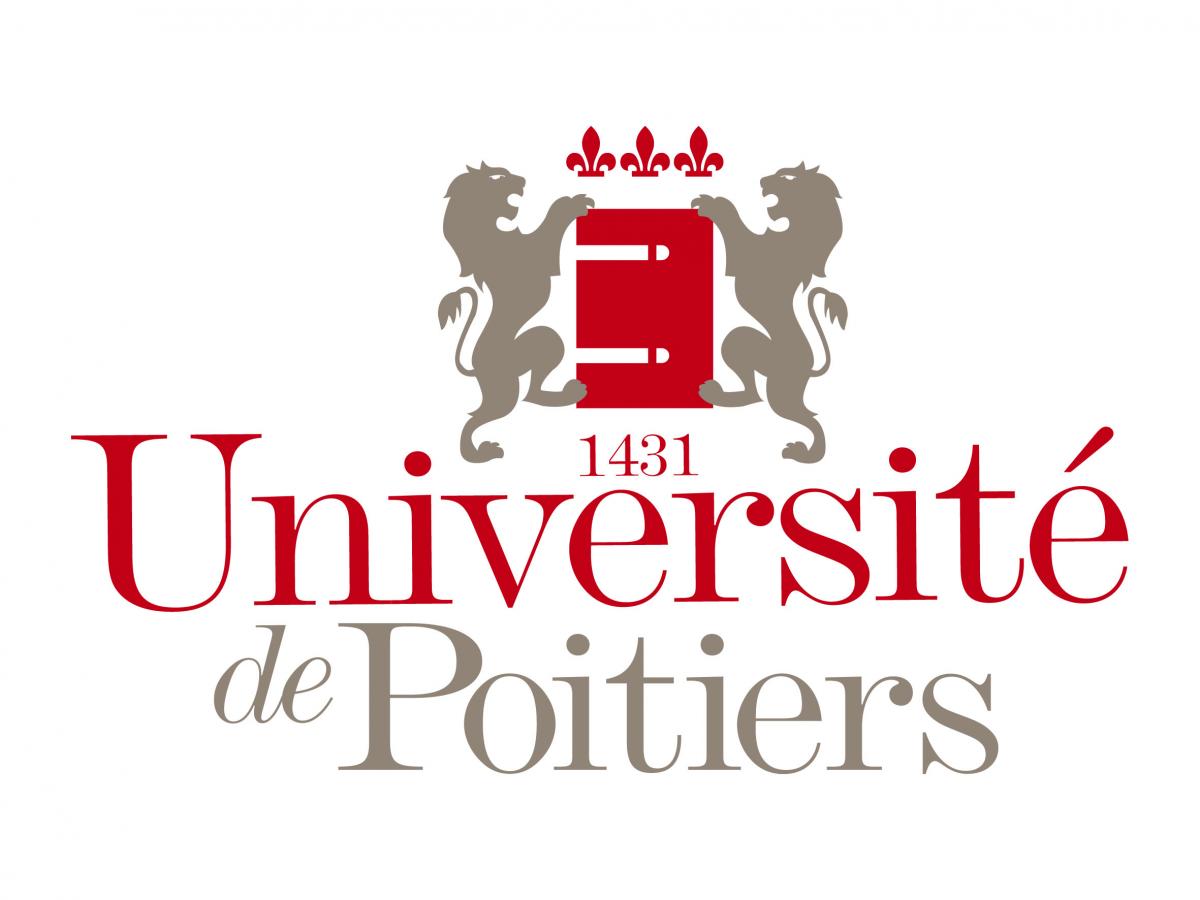 2
Welcome to Poitiers!!
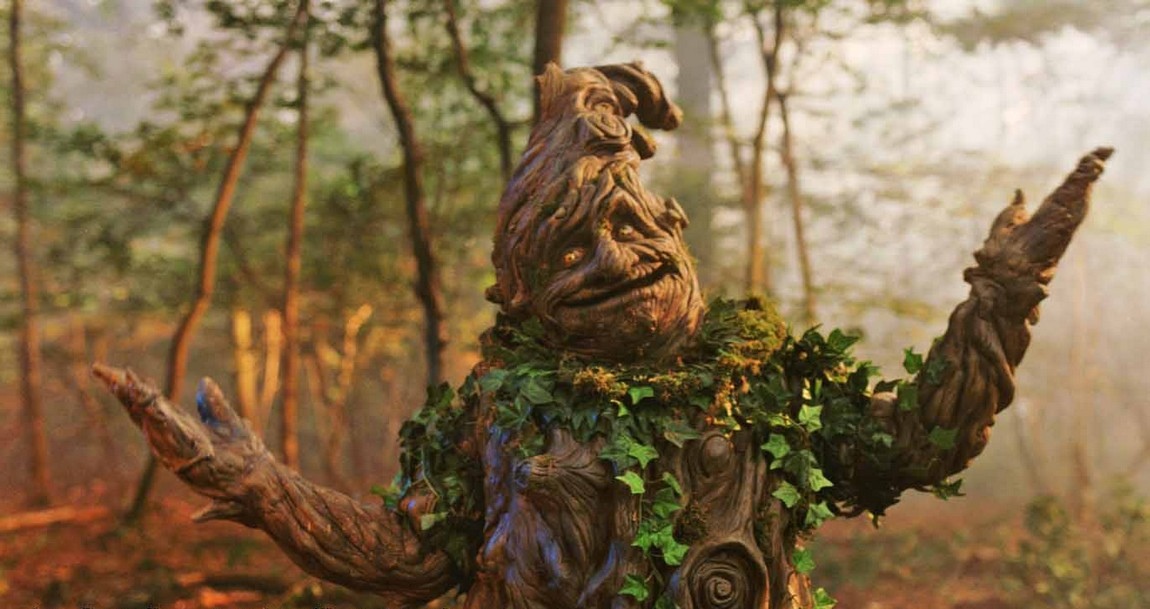 A small, well placed city: 
Close to the ocean 
Between bordeaux and Paris

Easily accessible by the TGV
1h40 from Paris

A « University » city: 
1 over 4 inhabitants is a student 

A good quality life
3
Culturally speaking
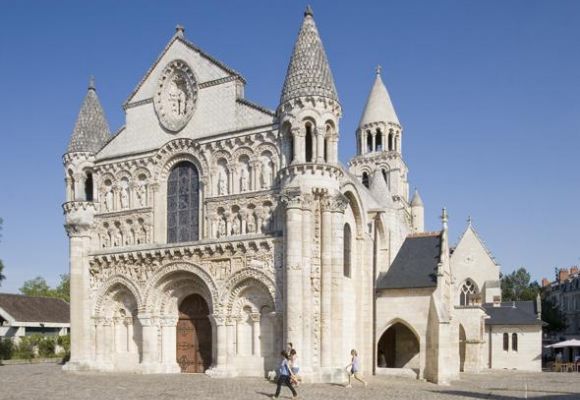 A city where the history stamp is noticeable everywhere! 

A very well known city for the Futuroscope 

Numerous festivals: Expressifs, Cinema festival, etc
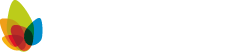 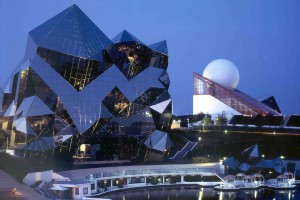 4
Our university!
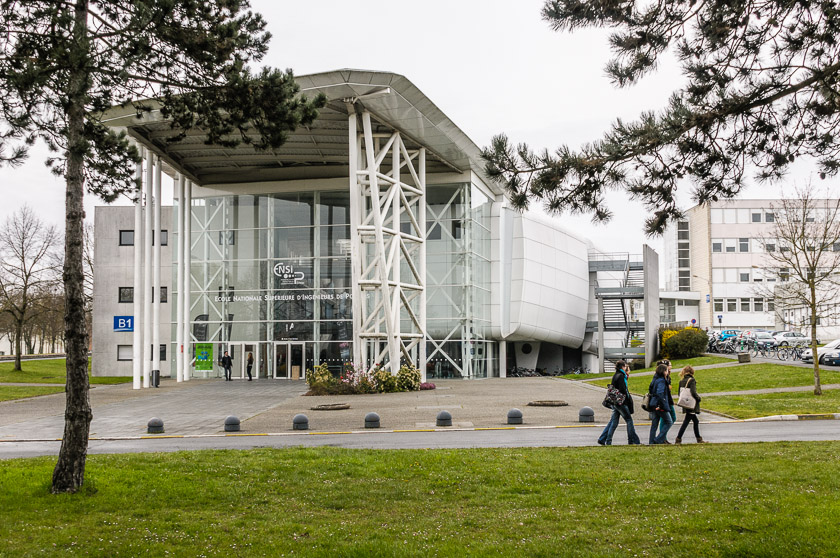 From the DUT to the thesis.

Over 270 university partnerships all over the world.

A Very large variety of diplomas.

4000 foreign students every year!
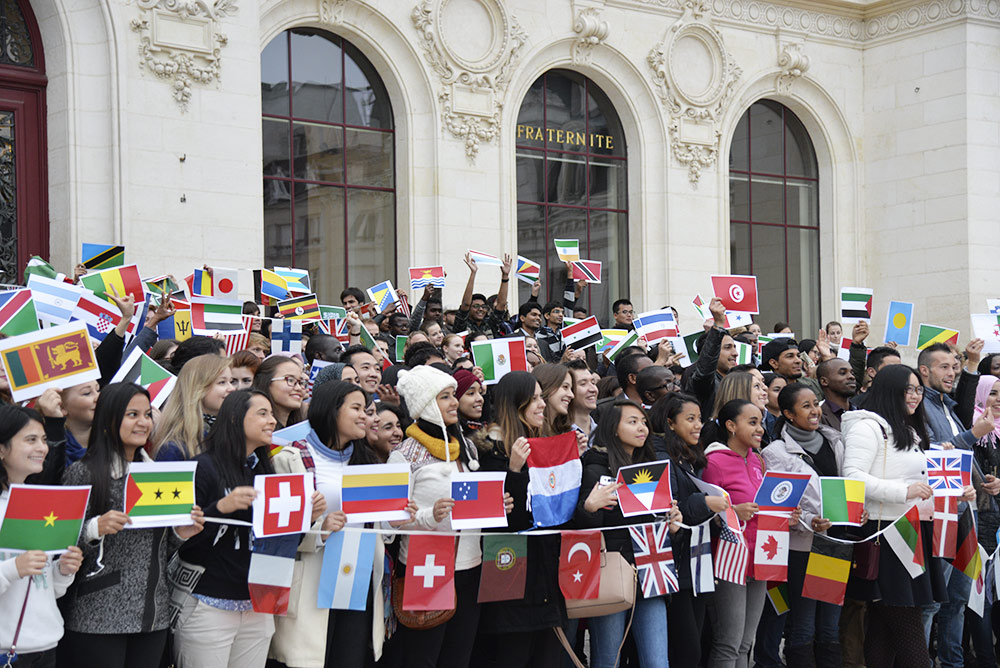 5
How we take care of our foreign students
Help from the Crous finding a place to live in (Dormitory,  private appartements)

French lessons

Welcoming the foreign students by the town hall of Poitiers. 

Local families greeting of the foreign students.
6
Kosmo’Poitou!
IAE project (Professionnal, Structured, Monitored)

5 students (Comitee members) – 3 recent volunteers 

Our motivations?
7
Our short term objectives
Communicate on the association  social medias 

Create a website  

Making sure to have the university’s financial support

Ensure a solid bases for next year’s sustainability/ Proper functioning   

Get prepared to greet next year’s foreign students
8
Activities!
First and foremost:  greeting and gathering the students 
Gathering activities: organised parties in bars and night clubs, picnic, etc 

Second step: making them live an amazing experience : 

Cultural activities: 
Futuroscope 
Les géants du ciel 
L’île au serpent 
International quizz 
Intellectual activities
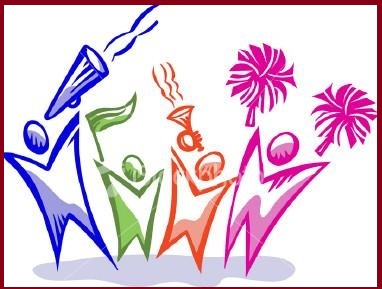 9
Sports activities
Paintball 
Iceskating 
Football 
Llazergame 

Events: 
Organized party 
Theme party 
Tandem 
Weekend Trips
National Trips
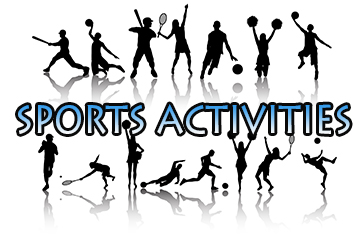 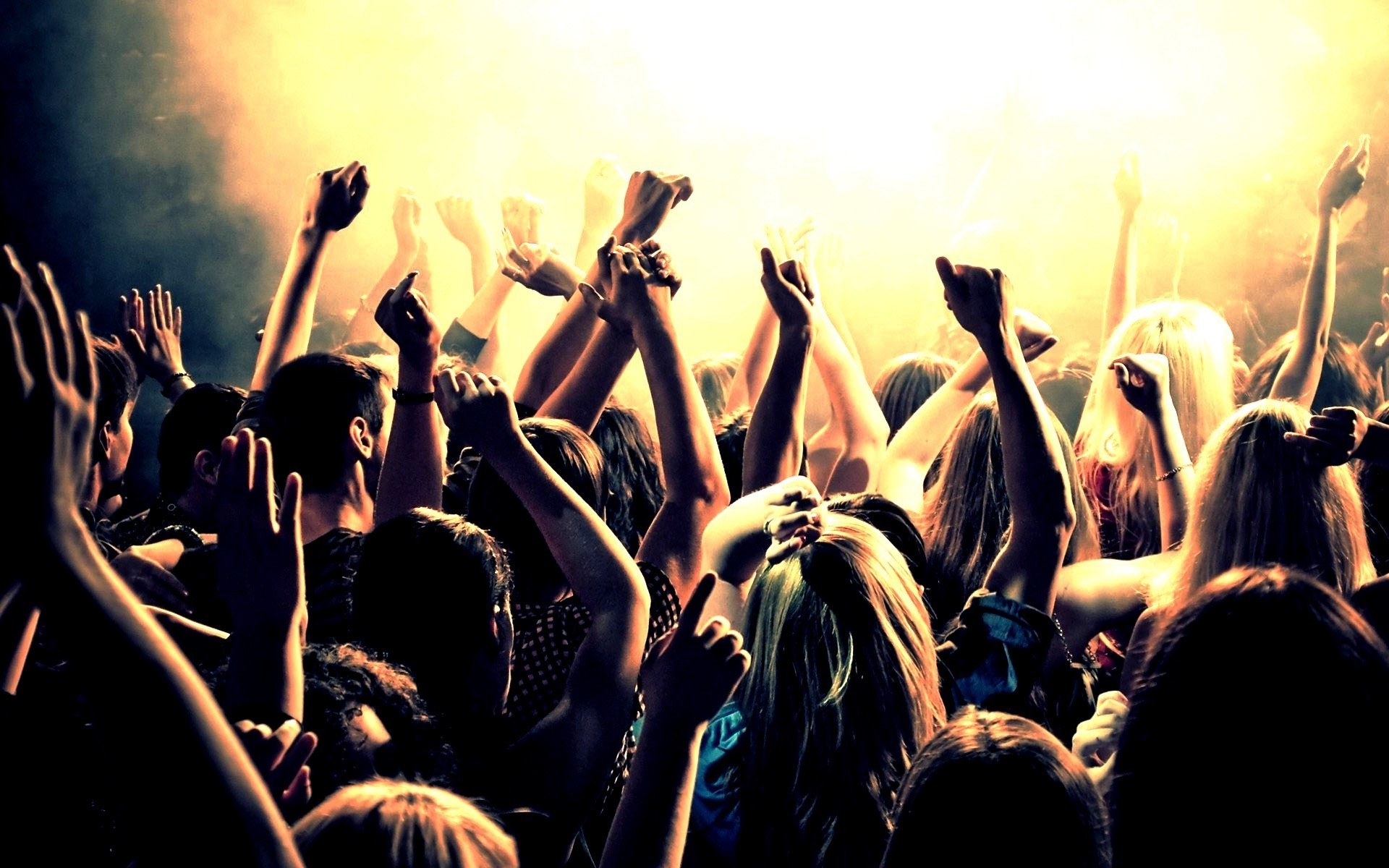 10
Conclusion
A big multicultural family!

An better international attractiveness
11
Thank you for your invitation!
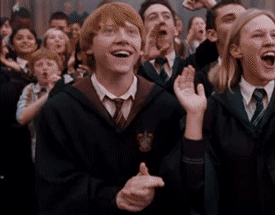